IX общероссийский Форум
"Стратегическое планирование в регионах и городах России" -
СТРАТЕГИИ  МОДЕРНИЗАЦИИ  И  МОДЕРНИЗАЦИЯ СТРАТЕГИЙ

экспертная панель  П-10
«СТРАТЕГИЧЕСКОЕ  ПЛАНИРОВАНИЕ …»
Т.В.БОЧКАРЕВА
Председатель правления АНО «Урбэкс-развитие»
Директор региональных программ ЦРС «МетаКонсалтинг»
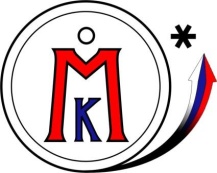 НЕОБХОДИМЫЙ   ПЕРЕХОД   ОТ   СТРАТЕГИЧЕСКОГО ПЛАНИРОВАНИЯ   КАК  СОВОКУПНОСТИ   ФОРМАЛЬНЫХ  ИНСТРУМЕНТОВ  К   СТРАТЕГИРОВАНИЮ   КАК                           ПОДХОДУ   РАБОТЫ  С    Б У Д У Щ ИМСанкт-Петербург, 19 ноября 2010г.
ИСТОКИ  и  ТРАКТОВКА  «СТРАТЕГИЧЕСКОГО   ПЛАНИРОВАНИЯ»
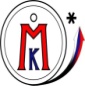 Стратегическое планирование (в дословном переводе  «strategy planning») привнесено на российскую почву в 1990-е годы из другой социо-культурной  среды и изначально  разработанное для  бизнеса   - с  другими горизонтами  видения  Будущего (его проектирования и делания в обозримую перспективу). 
Своего рода модернизация проспективных средств управления  в России (на уровне корпораций, муниципальном, региональном, федеральном).
Дословная трактовка:
«СТРАТЕГИЧЕСКОЕ» -  обеспечивающее перспективное  видение  (видение образа Будущего) и задающее соответствующие ориентиры действия.
«ПЛАНИРОВАНИЕ»  - организация последовательности действий, обеспечивающих  движение в соответствии с тем или иным видением образа Будущего и соответствующих  шагов по  его воплощению.
ВОЗМОЖНЫЕ  ДЕЙСТВИТЕЛЬНОСТИ  ПОНИМАНИЯ «СТРАТЕГИЧЕСКОГО  ПЛАНИРОВАНИЯ»
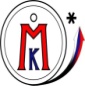 ИНСТРУМЕНТАЛЬНАЯ  - СП как «джентльменский набор» методических инструментов; 
ПРЕДМЕТНАЯ - СП как наука и учебная дисциплина – необходима  полноценная  ;

ИНСТИТУЦИОНАЛЬНАЯ -  СП как «значимый социальный институт» ; 

ПОДХОДНАЯ -  СП как  подход работы с  Будущим;
УПРАВЛЕНЧЕСКАЯ  -  СП  как  средство управления   развитием  (региона, города…);
доработка имеющихся и задействование  нового  инструментария;                                              

полноценная  проработка  предметной методологии  (теория, методы, и пр.) - по сути межпредметного  комплексирования знаний…
специальные усилия по  формированию и  становлению  как  социального института  (правила, процедурность, устойчивость и пр.)…

«доращивание»  до  стратегирования  ( в совокупности междисицплинарных средств работы с Будущим)…
освоение   стратегирования   как  совокупности   средств  управления  развитием…
СТРАТЕГИРОВАНИЕ   КАК  СИСТЕМА  СРЕДСТВ  УПРАВЛЕНИЯ   РАЗВИТИЕМ
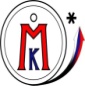 СТРАТЕГИРОВАНИЕ -  не отдельное средство, а   совокупность  и системная стяжка  средств  управления  РАЗ_ВИТИЕМ  (не линейного представления и  конструирования  Будущего (во взаимосвязи  с  Прошлым  и Настоящим) :








СТРАТЕГИРОВАНИЕ:
{ средства  управления  -  процесс  -  результат }
СОВРЕМЕННАЯ  МОДЕРНИЗАЦИЯ СТРАТЕГИРОВАНИЯ  в  РОССИИ
Все более отчетливо проявляется тенденция  в стратегировании (как совокупности средств управления)  -   усиление  ПРОЕКТНОЙ    (инвестиционной)  составляющей.
СИТУАЦИЯ  НЕОБХОДИМОГО  ОСВОЕНИЯ   СТРАТЕГИРОВАНИЯ
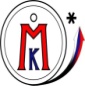 Переход  к  освоению  стратегирования  обусловлен:
задействование  новых методов и инструментов  работы с Будущим (методы  форсайта, «картирования» движения – разработка «карт  будущего»   и др.), не  вполне  вписывающихся в рамки  стандартного  стратегического  планирования;
актуальные  требования   модернизации  стратегического планирования  в связи со слабой реализуемостью  стратегий  разного  вида  и  уровня (не жизнеспособность СП);
стремление  различным образом комплексировать   отдельные  средства  управления  развитием (программные, проектные, плановые…)  с разными  временными горизонтами.